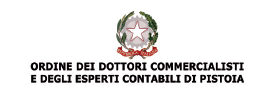 Organismo di studio Area giudiziale
Sezione procedure concorsuali
Piano di ristrutturazione soggetto ad omologazioneIL PIANO, LA PROPOSTA, LA DOMANDA
Fabio Giommoni - Pistoia, 3 novembre 2022
Organismo di studio Area giudiziale
Sezione procedure concorsuali
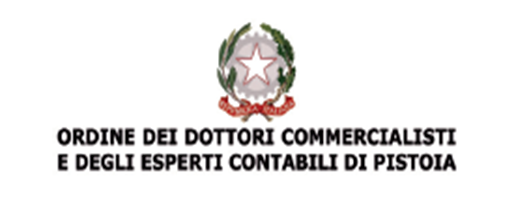 IL PIANO (segue)Piano di liquidazione e piano di continuità
Il richiamo integrale al 1° comma dell’art. 87, il quale contempla tutte le diverse forme di piano concordatario, consente di poter affermare che il piano di ristrutturazione soggetto a omologazione può avere finalità conservative del valore dell’azienda (piano di continuità), oppure finalità liquidatorie e di dismissione dei cespiti e dell’attività (piano di liquidazione), senza il limite di soddisfacimento del 20% e di apporto di finanza esterna.
Le disposizioni sul P.R.O. richiamano poi, in quanto compatibili, tanto le norme del concordato di risanamento quanto quelle del concordato di liquidazione (es. art. 84, comma 8, CCII in merito alla nomina del liquidatore). Ciò, necessariamente, perché la procedura di concordato risulta differenziata a seconda della finalità di risanamento o di liquidazione per cui ci si dovrà rifare e dette discipline, in quanto compatibili, a seconda della finalità del P.R.O.
Fabio Giommoni - Pistoia, 3 novembre 2022
2
Organismo di studio Area giudiziale
Sezione procedure concorsuali
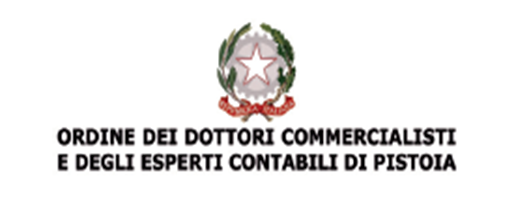 IL PIANOI CONTENUTI DEL PIANO
L’art. 64-bis, co. 9, CCII  richiama gli artt. 87, commi 1 e 2, CCII, a mente dei quali il debitore presenta, con la proposta di Concordato e unitamente alla documentazione prevista dall’articolo 39, un piano contenente (comma 1):
a) l’indicazione del debitore e delle eventuali parti correlate, le sue attività e passività al momento della presentazione del piano e la descrizione della situazione economico-finanziaria dell’impresa e della posizione dei lavoratori;
b) una descrizione delle cause e dell’entità dello stato di crisi o di insolvenza in cui si trova e l’indicazione delle strategie d’intervento; 
c) il valore di liquidazione del patrimonio, alla data della domanda di Concordato, in ipotesi di liquidazione giudiziale;
d) le modalità di ristrutturazione dei debiti e di soddisfazione dei crediti attraverso qualsiasi forma, anche mediante cessione dei beni, accollo, o altre operazioni straordinarie, ivi compresa l’attribuzione ai creditori, nonché a società da questi partecipate, di azioni, quote, ovvero obbligazioni, anche convertibili in azioni, o altri strumenti finanziari e titoli di debito;
e) la descrizione analitica delle modalità e dei tempi di adempimento della proposta nonché, in caso di Concordato in continuità, il piano industriale con l’indicazione degli effetti sul piano finanziario e dei tempi necessari per assicurare il riequilibrio della situazione finanziaria;
f) ove sia prevista la prosecuzione dell’attività d’impresa in forma diretta, l’analitica individuazione dei costi e dei ricavi stessi, del fabbisogno finanziario e delle relative modalità di copertura, tenendo conto anche dei costi necessari per assicurare il rispetto della normativa in materia di sicurezza sul lavoro e di tutela dell’ambiente;
Fabio Giommoni - Pistoia, 3 novembre 2022
3
Organismo di studio Area giudiziale
Sezione procedure concorsuali
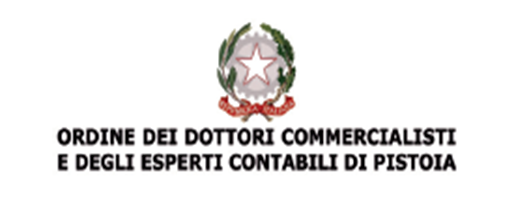 IL PIANO (segue)I CONTENUTI DEL PIANO (segue)
g) gli apporti di finanza nuova eventualmente previsti e le ragioni per cui sono necessari per l’attuazione del piano;
h) le azioni risarcitorie e recuperatorie esperibili nonché le azioni eventualmente proponibili solo nel caso di apertura della procedura di liquidazione giudiziale e le prospettive di realizzo;
i) le iniziative da adottare qualora si verifichi uno scostamento dagli obiettivi pianificati;
l) le parti interessate dal piano, indicate individualmente o descritte per categorie di debiti, e l’ammontare dei relativi crediti e interessi, con indicazione dell’ammontare eventualmente contestato;
m) le classi in cui le parti interessate sono state suddivise ai fini del voto, con indicazione dei criteri di formazione utilizzati, del valore dei rispettivi crediti e degli interessi di ciascuna classe;
n) le eventuali parti non interessate dal piano, indicate individualmente o descritte per categorie di debiti, unitamente a una descrizione dei motivi per i quali non sono interessate;
o) le modalità di informazione e consultazione dei rappresentanti dei lavoratori nonché gli effetti della ristrutturazione sui rapporti di lavoro, sulla loro organizzazione o sulle modalità di svolgimento delle prestazioni;
p) l’indicazione del commissario giudiziale ove già nominato;
(comma 2) nella domanda il debitore indica le ragioni per cui la proposta concordataria è preferibile rispetto alla liquidazione giudiziale.
Fabio Giommoni - Pistoia, 3 novembre 2022
4
Organismo di studio Area giudiziale
Sezione procedure concorsuali
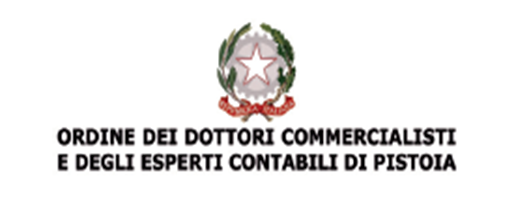 La propostaDerogabile la par condicio e l’ordine dei privilegi
Art. 64 bis, co. 1, CCII. La proposta non deve necessariamente rispettare il dettato degli articoli 2740 e 2741 cod. civ. e quindi l’ordine delle cause legittime di prelazione, purché sia approvata dall’unanimità delle classi (le quali devono essere formate secondo posizione giuridica e interessi economici omogenei).
Rispetto al concordato preventivo non vi è alcun tipo di «priority rule» (né «relative» né «absolute»).
Art. 2740 c.c.: Il debitore risponde con tutti i suoi beni presenti e futuri.
Art. 2741 c.c.: I creditori hanno eguale diritto di essere soddisfatti sui beni del debitore, salve le cause legittime di prelazione (privilegi, pegno, ipoteche).
Sono inoltre derogate le «disposizioni che regolano la graduazione delle cause legittime di prelazione» e dunque si ritengono  derogabili le regole del concorso tra crediti privilegiati, ipotecari e pignoratizi (artt. 2747 e 2748 c.c.) e quelle sull’ordine delle graduazioni (artt. 2777 e 2778 c.c.).
Fabio Giommoni - Pistoia, 3 novembre 2022
5
Organismo di studio Area giudiziale
Sezione procedure concorsuali
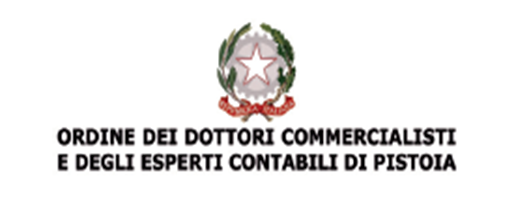 La proposta (segue)Il “test” di convenienza e il confronto con l’alternativa della liquidazione giudiziale
Di fatto la deroga al Codice Civile è però limitata in quanto nel caso di opposizione all’omologa da parte di un creditore dissenziente, che eccepisca il difetto di convenienza della proposta, il Tribunale omologa comunque il piano di ristrutturazione quando dalla proposta il credito risulta soddisfatto in misura non inferiore rispetto alla liquidazione giudiziale.
Qualora non si possa escludere l’opposizione da parte di un creditore dissenziente occorre pertanto che la proposta sia, per ciascuna classe, migliore del soddisfacimento (ragionevolmente prevedibile) che detta classe otterrebbe in sede di liquidazione giudiziale.
Fabio Giommoni - Pistoia, 3 novembre 2022
6
Organismo di studio Area giudiziale
Sezione procedure concorsuali
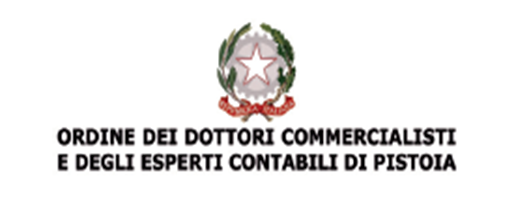 La proposta (segue)principali tipologie di proposte ai creditori
Le proposte formulabili ai creditori sono le medesime del concordato preventivo; le principali sono:
Pagamento parziale a saldo e stralcio del credito
Pagamento integrale con dilazione 
Conversione del credito in capitale o strumenti finanziari partecipativi
Fabio Giommoni - Pistoia, 3 novembre 2022
7
Organismo di studio Area giudiziale
Sezione procedure concorsuali
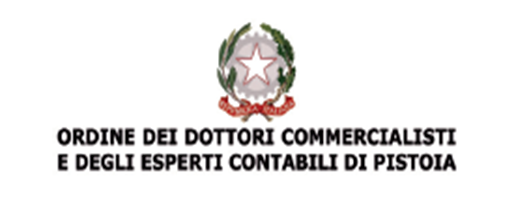 La proposta (segue)Il trattamento dei creditori privilegiati
I creditori muniti di diritto di prelazione non votano se soddisfatti in denaro entro 180 giorni dall’omologazione e purché la garanzia reale che assiste il credito ipotecario o pignoratizio resti ferma fino alla liquidazione, funzionale al loro pagamento, dei beni e diritti sui quali sussiste la causa di prelazione.
Se, invece, la proposta prevede lo stralcio dei privilegiati o pagamenti superiori a 180 gg. dall’omologa (o soddisfacimento con mezzi diversi dal denaro) questi votano e per la parte degradata al chirografo sono inseriti in apposita classe.
Fabio Giommoni - Pistoia, 3 novembre 2022
8
Organismo di studio Area giudiziale
Sezione procedure concorsuali
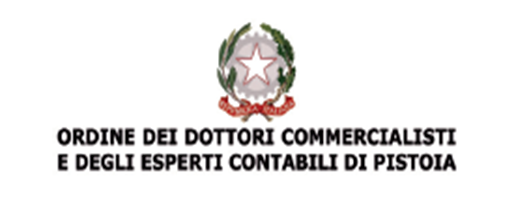 La proposta (segue)i crediti dei lavoratori
«In ogni caso» i crediti per le retribuzioni dei prestati di lavoro subordinato (crediti assistiti dal privilegio di cui all’articolo 2751 bis, n. 1, cod. civ.) sono soddisfatti in denaro integralmente entro 30 giorni dall’omologazione.
E’ possibile beneficiare di ulteriore dilazione per quei lavoratori con i quali viene sottoscritto un apposito accordo in tal senso?
Fabio Giommoni - Pistoia, 3 novembre 2022
9
Organismo di studio Area giudiziale
Sezione procedure concorsuali
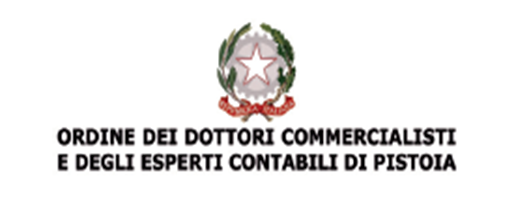 La proposta (segue)I crediti fiscali
Non sono richiamati né l'art. 63 né l'art. 88, CCII per cui rispetto all’Accordo di ristrutturazione e al Concordato preventivo non è possibile ricorrere alla procedura «speciale» di «transazione fiscale» ed alla corrispondente chance del c.d. cram down in caso di silenzio o diniego dell’Amministrazione finanziaria.
Ciò rende sostanzialmente impossibile una proposta che preveda lo stralcio dei crediti erariali perché la relativa classe avrebbe scarsa possibilità di ottenere un voto positivo da parte dell’Amministrazione finanziaria.
In sostanza si può soltanto fare ricorso agli strumenti ordinari di dilazione previsti dall’ordinamento tributario (n.b.: non si applicano nemmeno i benefici fiscali previsti dalla composizione negoziata ex art. 25-bis, CCII, che invece spettano, per lo più, in caso di Accordo di ristrutturazione del debito sottoscritto in esito alla composizione negoziata).
Fabio Giommoni - Pistoia, 3 novembre 2022
10
Organismo di studio Area giudiziale
Sezione procedure concorsuali
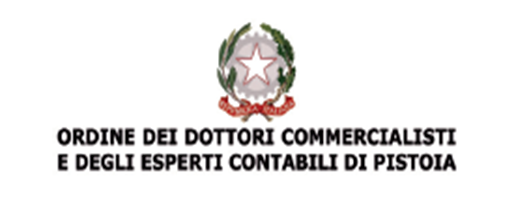 La proposta (segue)gli altri creditori pubblici
Fabio Giommoni - Pistoia, 3 novembre 2022
11
Organismo di studio Area giudiziale
Sezione procedure concorsuali
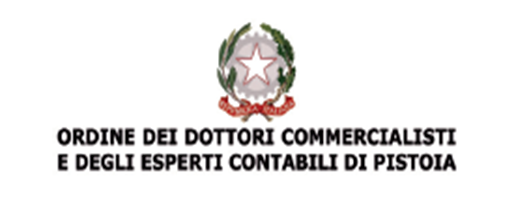 La domandaIl ricorso e la domanda con riserva
Art. 64-bis, co. 9, CCII  richiama gli artt. 87, commi 1 e 2, CCII, per cui il debitore deve predisporre un piano nelle sue diverse articolazioni, deve organizzare una proposta rivolta ai creditori e deve formulare una domanda giudiziale per accedere alla procedura di P.R.O.
La domanda è proposta con ricorso ex art. 40, CCII, dinanzi al tribunale competente di cui all’art. 27 CCII.
È consentita la presentazione di “Proposte concorrenti” (richiamo all’art. 90, CCII) e la formulazione di “Offerte concorrenti” (richiamo art. 91, CCII).
L’accesso al P.R.O. può avvenire anche tramite la presentazione di una domanda con riserva e successivo deposito di piano, proposta e attestazione (art. 44, CCII), applicandosi in tal caso la disciplina prevista per il concordato preventivo (compresa la nomina del pre-commissario).
Fabio Giommoni - Pistoia, 3 novembre 2022
12
Organismo di studio Area giudiziale
Sezione procedure concorsuali
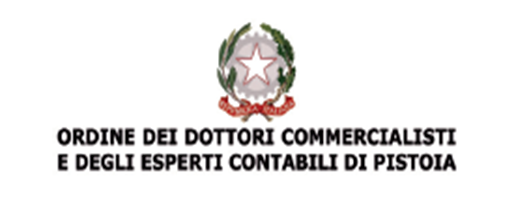 La domanda (segue)La documentazione da allegare
Al ricorso deve essere allegata la documentazione prevista dall’articolo 39, commi 1 e 2, CCII:
scritture contabili e fiscali obbligatorie;
dichiarazioni dei redditi concernenti i 3 esercizi o anni precedenti 
dichiarazioni IRAP e le dichiarazioni annuali IVA relative ai medesimi periodi
bilanci relativi agli ultimi 3 esercizi
relazione sulla situazione economica, patrimoniale e finanziaria aggiornata, 
stato particolareggiato ed estimativo delle sue attività, 
certificazione dei debiti fiscali, contributivi e per premi assicurativi, 
elenco nominativo dei creditori e l'indicazione dei rispettivi crediti e delle cause di prelazione
elenco nominativo di coloro che vantano diritti reali e personali su cose in suo possesso e l'indicazione delle cose stesse e del titolo da cui sorge il diritto
relazione riepilogativa degli atti di straordinaria amministrazione di cui all’articolo 94, comma 2, CCII compiuti nel quinquennio anteriore
Fabio Giommoni - Pistoia, 3 novembre 2022
13
Organismo di studio Area giudiziale
Sezione procedure concorsuali
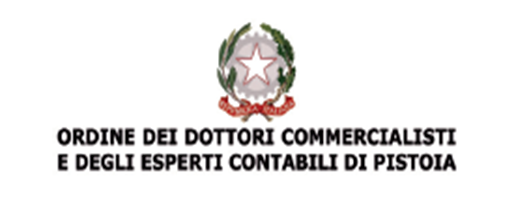 La domanda (segue)L’attestazione del Piano
Il comma 3 dell’art. 64 bis, CCII dispone poi che «un professionista indipendente attesta la veridicità dei dati aziendali e la fattibilità del piano».
Non è espressamente previsto, come per il concordato preventivo, ma pare opportuno che l’attestatore effettui il confronto con le percentuali di soddisfacimento in caso di liquidazione giudiziale.
Fabio Giommoni - Pistoia, 3 novembre 2022
14
Organismo di studio Area giudiziale
Sezione procedure concorsuali
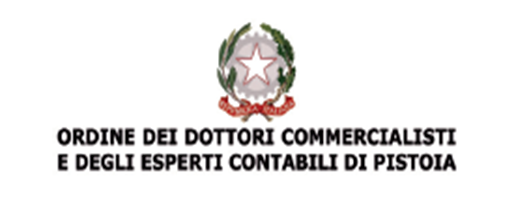 La domanda (segue)Gli effetti della presentazione della domanda
Con la presentazione della domanda si producono sostanzialmente tutti gli effetti della presentazione della domanda di concordato preventivo in quanto sono richiamati, dal comma 9 dell’art. 64-bis CCII, gli artt. da 94 a 102 del CCII (escluso art. 100, aut. pag. crediti pregressi). Ad esempio:
Sterilizzazione dell’efficacia delle ipoteche giudiziali iscritte nei 90 giorni anteriori alla pubblicazione della domanda
Prededucibilità per i crediti di terzi derivanti da atti legalmente compiuti
Sospensione della disciplina di riduzione del capitale per perdite
Disciplina dei contratti pendenti e di quelli con le pubbliche amministrazioni
Disciplina dei finanziamenti prededucibili
Su richiesta del debitore nella domanda: concessione di misure cautelari e misure protettive
Fabio Giommoni - Pistoia, 3 novembre 2022
15
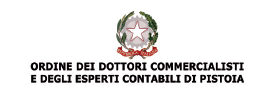 Organismo di studio Area giudiziale
Sezione procedure concorsuali
ASPETTI FISCALI delle procedure di composizione della crisi di impresa
Fabio Giommoni - Pistoia, 3 novembre 2022
Organismo di studio Area giudiziale
Sezione procedure concorsuali
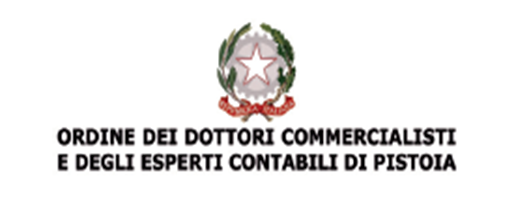 composizione della crisi di impresa E IMPOSTE SUI REDDITI principali NORME DI RIFERIMENTO
Art. 86, co. 5, Tuir: esenzione plusvalenze derivanti dalla cessione di beni e aziende
Art. 88, co. 4-ter, Tuir: esenzione sopravvenienze da riduzione dei debiti
Art. 101, co. 5, Tuir: deducibilità «automatica» delle perdite su crediti
Fabio Giommoni - Pistoia, 3 novembre 2022
17
Organismo di studio Area giudiziale
Sezione procedure concorsuali
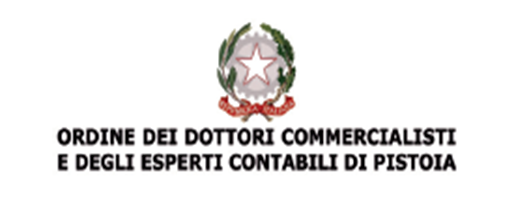 composizione della crisi di impresa E IMPOSTE SUI REDDITI (segue)Art. 86, co. 5, Tuir
La cessione dei beni ai creditori in sede di concordato preventivo non costituisce realizzo delle plusvalenze e minusvalenze dei beni, comprese quelle relative alle rimanenze e il valore di avviamento
Finalità della norma: favorire l’adesione alla procedura concordataria, evitando che in conseguenza della stessa sorga un debito d’imposta che pregiudichi le ragioni dei creditori che la stessa procedura dovrebbe tutelare, nonché impedire che, in capo a un soggetto che ha subito lo “spossessamento” dell’intero patrimonio, possa sorgere un debito di imposta (Cass., Sent n. 13122/2018)
La norma va interpretata nel senso di escludere da tassazione le plusvalenze derivanti dalla cessione di beni il cui ricavato è destinato in via esclusiva, sulla base della proposta concordataria, al soddisfacimento dei creditori.
Dubbi ai fini IRAP: si applica la disciplina ordinaria (?)
Fabio Giommoni - Pistoia, 3 novembre 2022
18
Organismo di studio Area giudiziale
Sezione procedure concorsuali
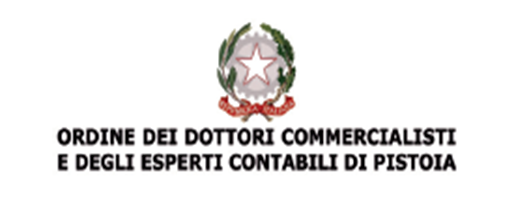 composizione della crisi di impresa E IMPOSTE SUI REDDITI (SEGUE)Art. 86, co. 5, Tuir (segue)
Fabio Giommoni - Pistoia, 3 novembre 2022
19
Organismo di studio Area giudiziale
Sezione procedure concorsuali
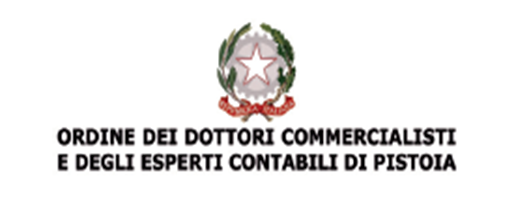 composizione della crisi di impresa E IMPOSTE SUI REDDITI (segue) Art. 88, co. 4-ter, Tuir
Non si considerano sopravvenienze attive le riduzioni dei debiti dell’impresa in sede di procedure di composizione della crisi.
La norma distingue tra procedure di liquidazione, per le quali la sopravvenienza è sempre esclusa, e procedure di «risanamento», per le quali le sopravvenienze sono imponibili ma solo fino a concorrenza delle perdite fiscali pregresse e di periodo, senza il limite dell’80%, della deduzione di periodo e delle eccedenze ACE, nonché delle eccedenze di interessi passivi indeducibili ex art. 96 Tuir.
Ai fini IRAP è un provento di natura finanziaria (OIC 19), quindi escluso da imposizione.
Fabio Giommoni - Pistoia, 3 novembre 2022
20
Organismo di studio Area giudiziale
Sezione procedure concorsuali
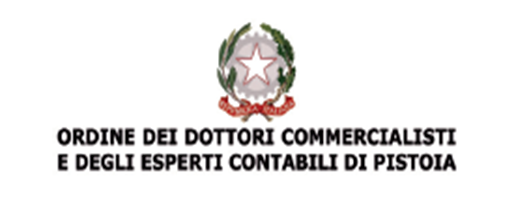 CODICE DELLA CRISI E IMPOSTE SUI REDDITI (SEGUE)Art. 88, co. 4-ter, Tuir (segue)
Fabio Giommoni - Pistoia, 3 novembre 2022
21
Organismo di studio Area giudiziale
Sezione procedure concorsuali
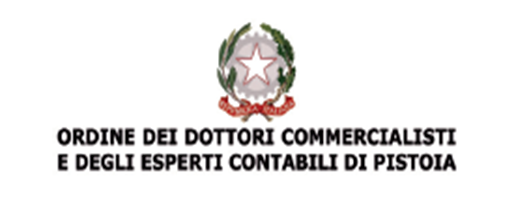 composizione della crisi di impresa E IMPOSTE SUI REDDITI (segue) Art. 101, co. 5, Tuir
Sono deducibili in modo «automatico», ovvero senza necessità di dimostrare gli «elementi certi e precisi», le perdite verso creditori assoggettati a procedure di composizione della crisi; ciò purché le perdite siano iscritte in bilancio.
La perdita è deducibile a partire dall’apertura della procedura e non oltre la data di cancellazione definitiva del credito dal bilancio secondo i principi contabili (circostanza che si verifica, generalmente, con l’esecuzione del piano o con la conclusione della procedura).
Fabio Giommoni - Pistoia, 3 novembre 2022
22
Organismo di studio Area giudiziale
Sezione procedure concorsuali
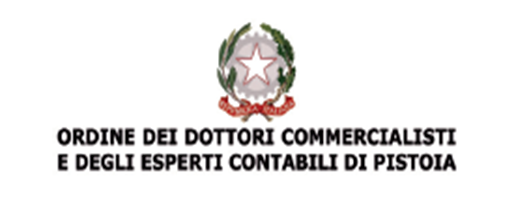 CODICE DELLA CRISI E IMPOSTE SUI REDDITI (SEGUE)Art. 101, co. 5, Tuir (segue)
Fabio Giommoni - Pistoia, 3 novembre 2022
23
Organismo di studio Area giudiziale
Sezione procedure concorsuali
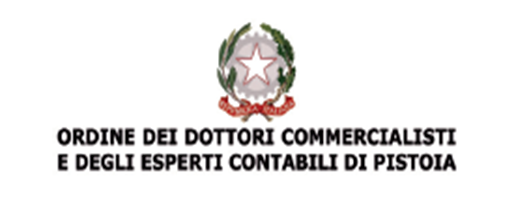 composizione della crisi di impresa E nota credito IVAart. 26, comma 3-bis, DPR n. 633/1972
Dopo le modifiche apportate dal DL 73/2021 (conv. nella L 106/2021 ), la norma prevede la possibilità, da parte del cedente di beni o il prestatore di servizi, di emettere nota di variazione IVA in diminuzione al fine di recuperare l’IVA versata al momento di emissione della fattura, già al momento dell’apertura della «procedura concorsuale» o nel caso di Accordo di ristrutturazione dei debiti omologato o Piano di risanamento iscritto al registro imprese.
Mentre nel concordato preventivo la riduzione dell’IVA è definitiva (comma 5, art. 26), nelle procedure di accordo di ristrutturazione dei debiti e di piano attestato di risanamento l’IVA ridotta al fornitore deve essere riversata all’Erario da parte dell’impresa in procedura (risposta ad interpello n. 340 del 13 maggio 2021).
Fuori dai casi di applicazione del comma 3-bis si potrebbe tuttavia sostenere che si tratti di accordi sopravvenuti fra le parti, con applicazione del comma 2 dell’art. 26 (ma in tal caso la nota di variazione dovrà essere emessa nel limite temporale dell’anno dall’accordo, ai sensi del successivo comma 3).
Fabio Giommoni - Pistoia, 3 novembre 2022
24
Organismo di studio Area giudiziale
Sezione procedure concorsuali
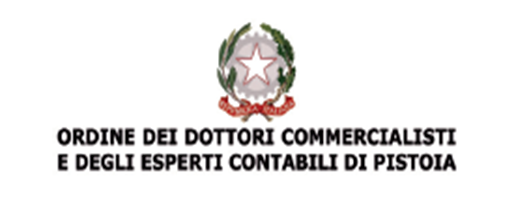 composizione della crisi di impresa E nota credito IVA (segue)art. 26, comma 3-bis, DPR n. 633/1972 (segue)
Fabio Giommoni - Pistoia, 3 novembre 2022
25
Organismo di studio Area giudiziale
Sezione procedure concorsuali
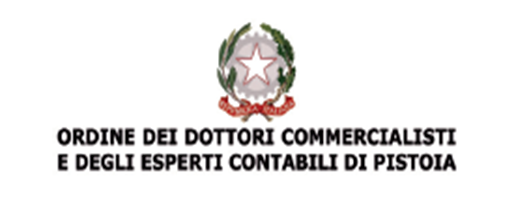 GRAZIE PER LA CORTESE ATTENZIONE
Fabio Giommoni - Pistoia, 3 novembre 2022
26